Miguel Gaspar
Jogador Profissional de Golfe
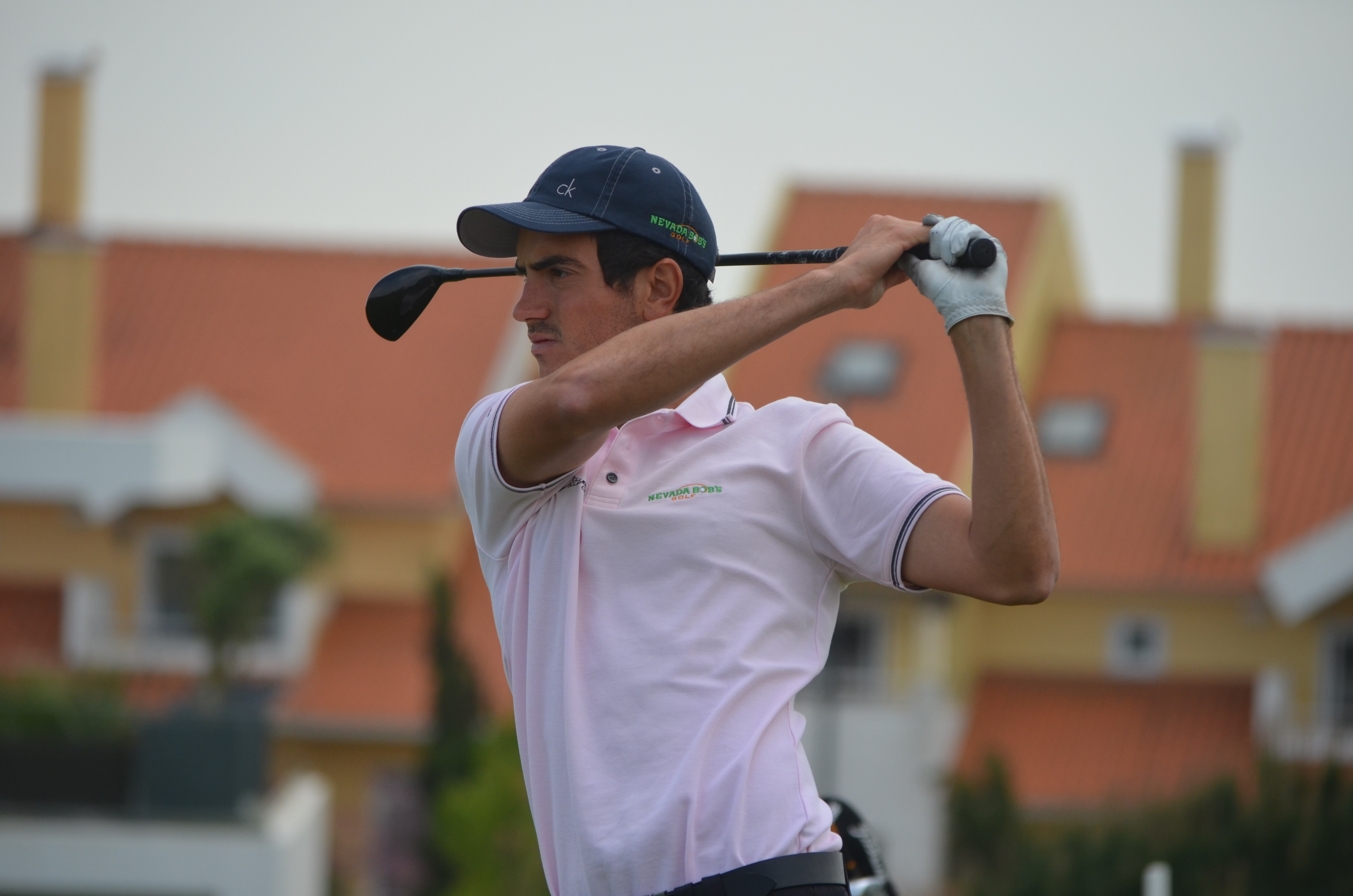 Miguel
Gaspar
Miguel Gaspar nasceu a 10 de Novembro de 1991 nos Açores, tendo a sua ligação ao golfe começado com apenas nove anos de idade. Iniciou-se no clube de Golfe da Ilha Terceira, onde permaneceu até 2006, aquando da sua vinda para Portugal Continental. 
Jogou pelo “Belas Clube de Campo” durante o ano de 2006 e 2007, tendo representado o Clube de Golfe do Estoril, a convite do Presidente, no decorrer dos anos 2008, 2009 e 2010.
Desde então representa de novo o “Belas Clube de Campo” na sequência de uma forte aposta nos jovens amadores/profissionais que desejam seguir o Golfe como carreira profissional, dando todo o apoio e condições de Jogo e de treino.
Resiliente e ambicioso, Miguel acaba de se tornar profissional e no decorrer do ano 2014 irá participar nos torneios organizados pela "PGA Portugal" (Associação de Profissionais de Golfe de Portugal) que organiza provas de golfe ao longo de todo o território Português e no “tour” internacional "Pro Golf Tour" (Torneio Satélite Alemão) que percorre Portugal, Espanha, Polónia, Áustria, Turquia, Egipto, Marrocos e Alemanha, com o objetivo de colocar o Miguel no "European Tour" .
PALMARÉS
2013
∙  2º lugar no “3º torneio circuito Liberty Seguros”; 
∙  2º lugar no “4º torneio circuito Liberty Seguros”;
∙  2º lugar no “5º torneio circuito Liberty Seguros”;
∙  1º lugar na “Taça FPG (Federação Portugesa de Golfe)”;
∙  54º “Brabazon Trophy”;
∙  Vitória na “Taça Manuel Agrellos”; 
∙  3º lugar no “Campeonato Nacional de Clubes”; 
∙  2º lugar no “Estoril PGA Open”;
∙  Vitória no 2º torneio do circuito Federação Portuguesa de Golfe;
∙  4º lugar na “Copa Sotogrande” (European Nations Cup);
∙  Actualmente 2º lugar no ranking nacional e 1º lugar no ranking ouro Liberty Seguros.
2012
∙  3º lugar no “Montado Pro-Am Series”;
∙  Vitória na “Taça Manuel Agrellos”;
∙  1/4 de final “Taça FPG”;
∙  Vitória na “Taça de Portugal”;
∙  2º lugar no “Campeonato Nacional de Clubes”;
∙  1º lugar no “Campeonato Nacional de Pares Mistos”.
2011
∙  3º lugar no “Montado Pro-Am Series”;
∙  3º lugar no “Quinta do Perú Pro-Am Series”;
∙  38º no “Irish Amateur”.
2009
∙  12º no “Junior Golf World Cup” (convocado mais 6 vezes para representar a seleção);
∙  1/16 Final no “Boys Amateur Championship”;
∙  Vitória na “Taça de Portugal”;
∙  1º lugar no “Campeonato Nacional de Pares Mistos”.
2010
∙  2º lugar no “Campeonato Nacional de Clubes”;
∙  1º lugar na 4ª prova Tranquilidade;
∙  1º lugar na 5ª prova tranquilidade;
∙  2º lugar no “Campeonato Nacional Absoluto”;
∙  2º lugar na “Taça FPG”;
∙  1º lugar na taça “Kendall”;
∙  1º lugar no ranking Tranquilidade;
∙  3º lugar no ranking Nacional;
∙  6ºlugar na “Copa Andaluzia”; 
∙  12º lugar no “European Men’s Team 	Championship”;
∙  12º no “Riverwoods Júnior Open”;
∙  Jogou o primeiro torneio no European Tour (1ª Liga de Golfe), como amador (Open de Portugal)
2008
∙  4º lugar no “Euopean Boys Team Championship”;
∙  4º lugar no “Campeonato Nacional Absoluto”;
∙  1/2 finais na “Taça da FPG”;
∙  1º lugar no “Campeonato Nacional de Pares”;
∙  1º lugar no “Campeonato Nacional de Pares Mistos”.
2007
∙	1ª convocatória Seleção Nacional, “Match Juvenil 	Portugal vs. Espanha”.
2013 - 5 Internacionalizações

2012 - 1 Internacionalização

2011 - 7 Internacionalizações

2010 - 8 Internacionalizações

2009 - 9 Internacionalizações

2008 - 4 Internacionalizações
 
2007 - 1 Internacionalização
35
    INTERNACIONALIZAÇÕES
PATROCINADORES
Nevada Bob´s Golf
https://www.facebook.com/NevadaBobsPortugal?fref=ts
Belas Clube de Campo
https://www.facebook.com/belasclubedecampogolf?fref=ts
Ideias Frescas
https://www.facebook.com/ideiasfrescas
IMPRENSA
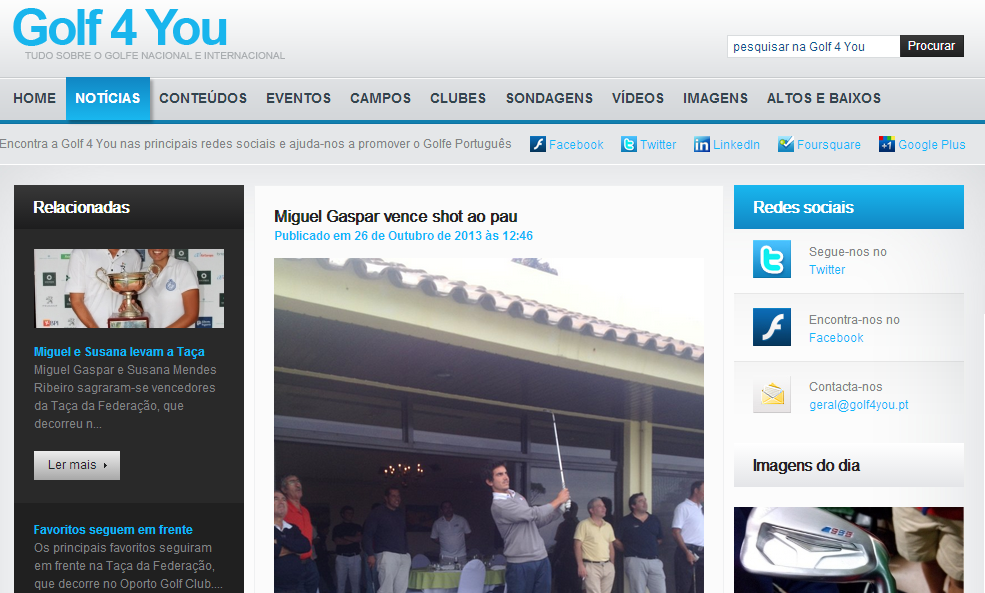 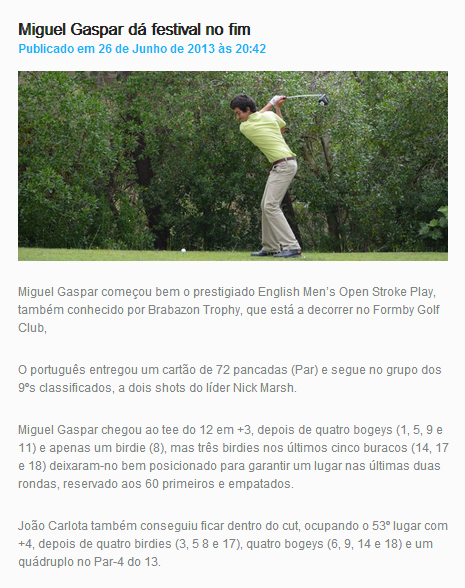 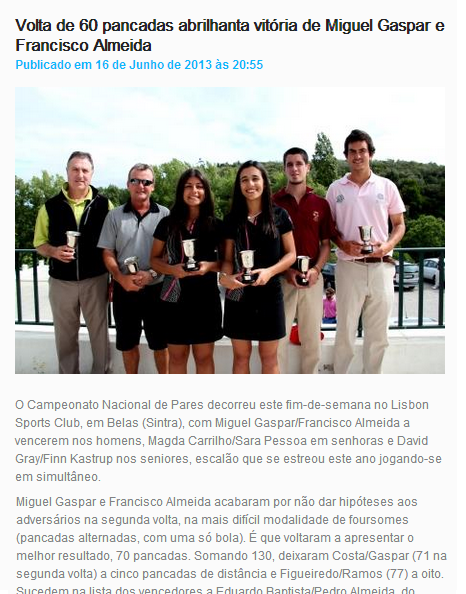 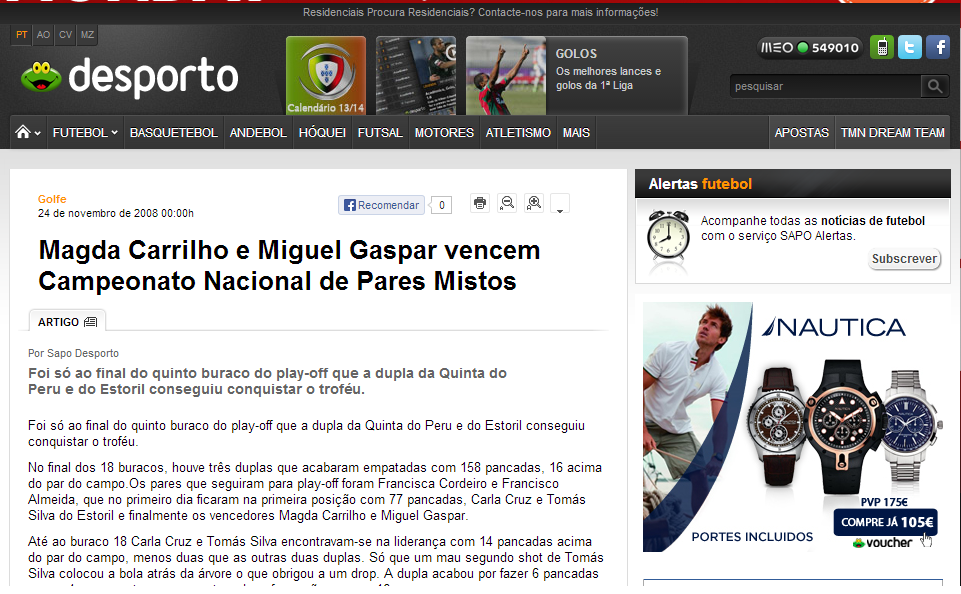 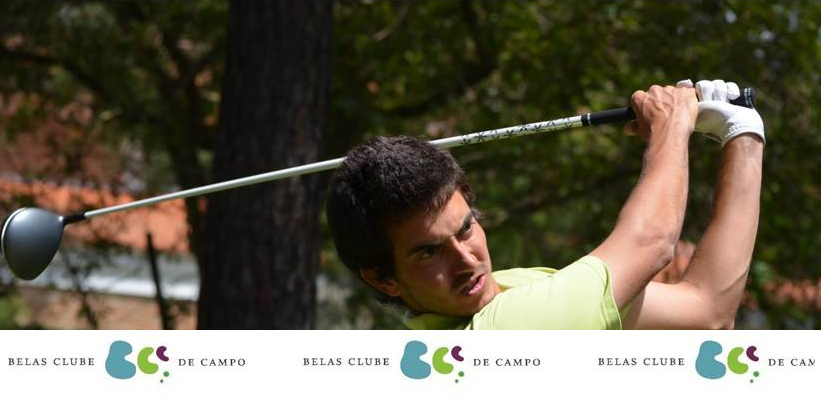 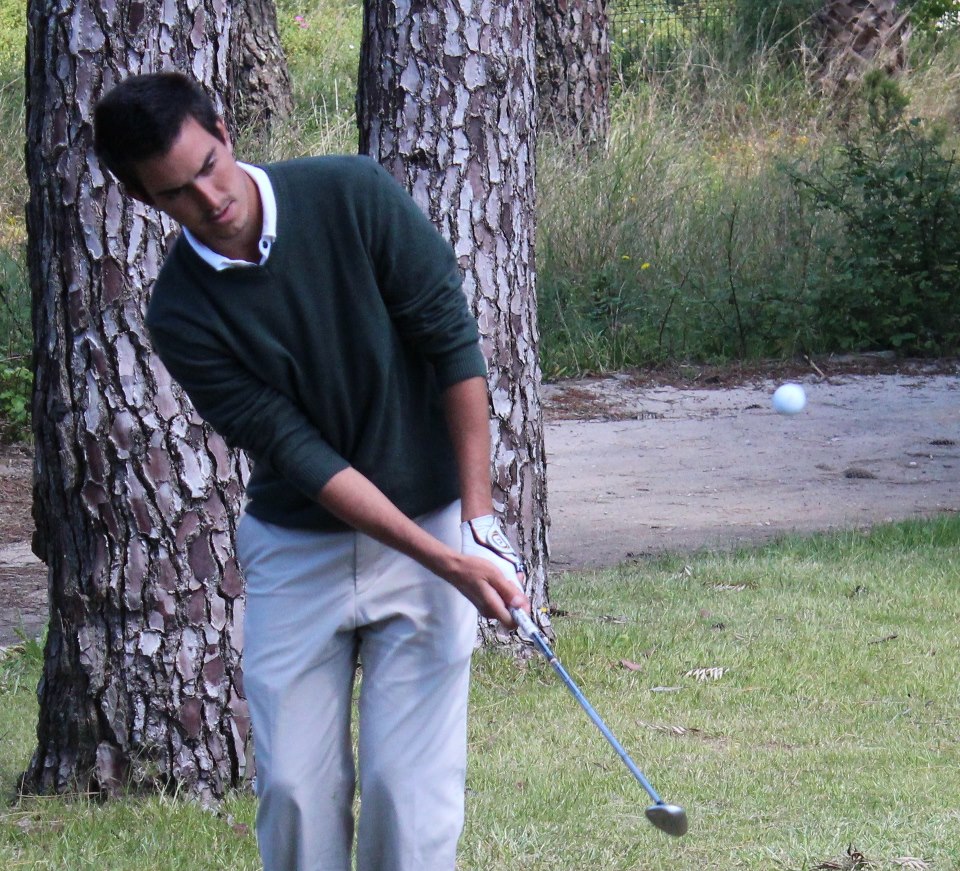 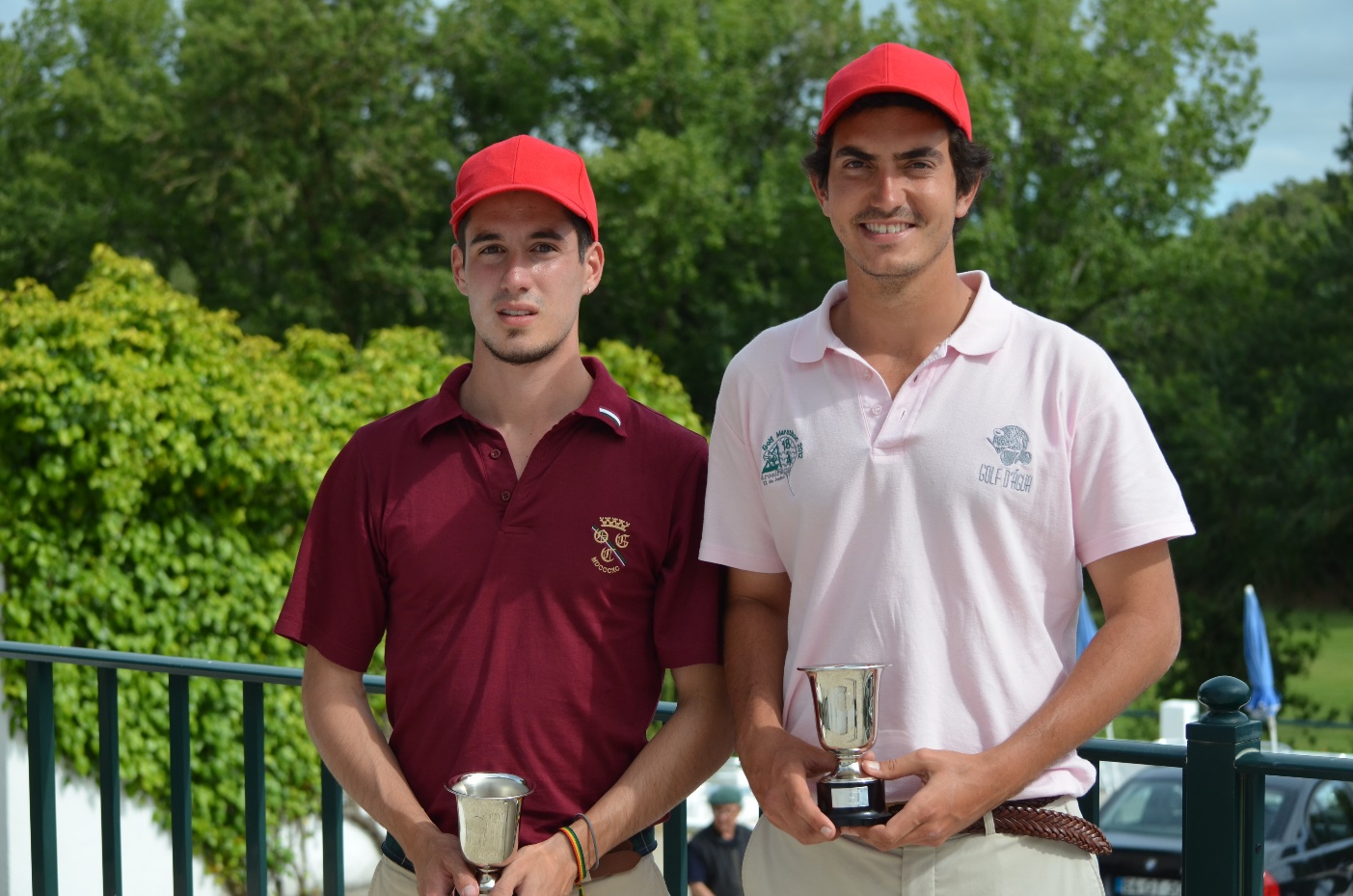 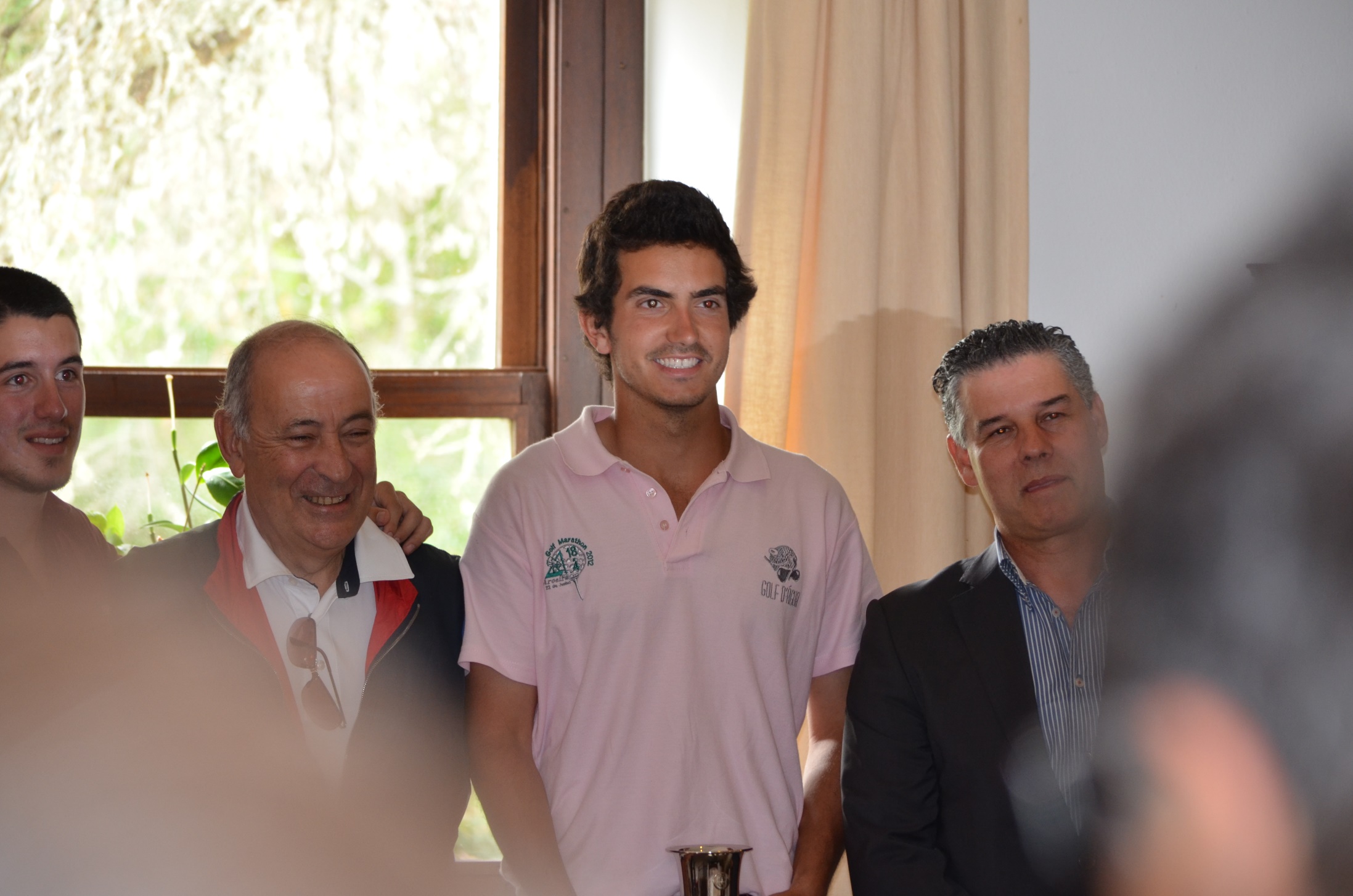 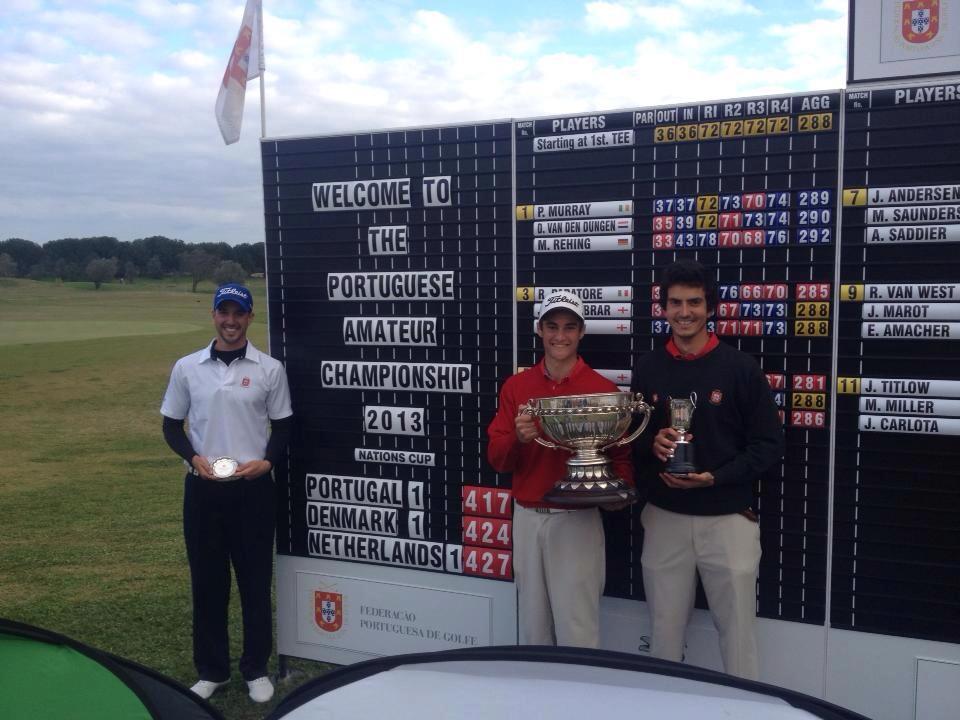 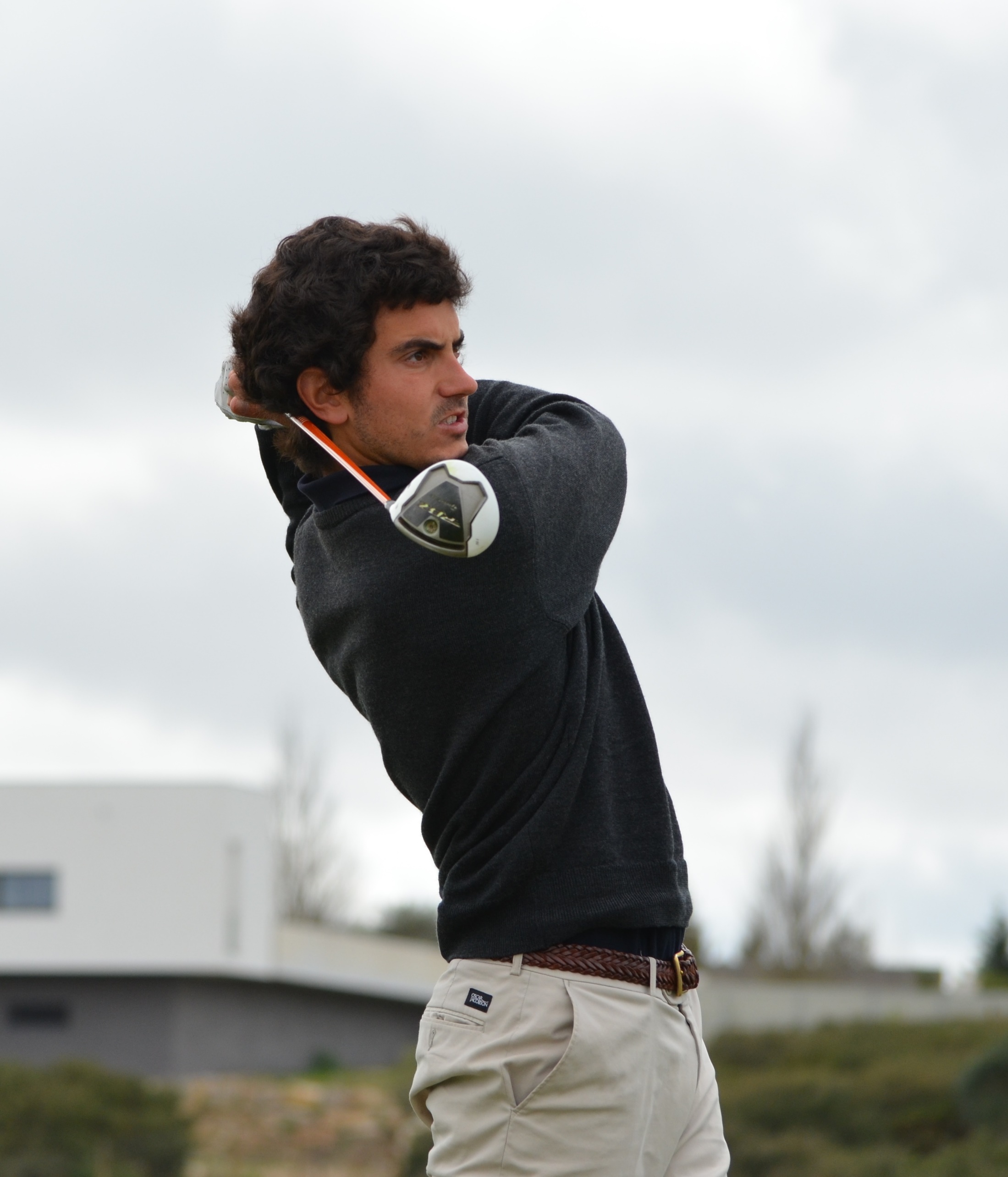 FIM